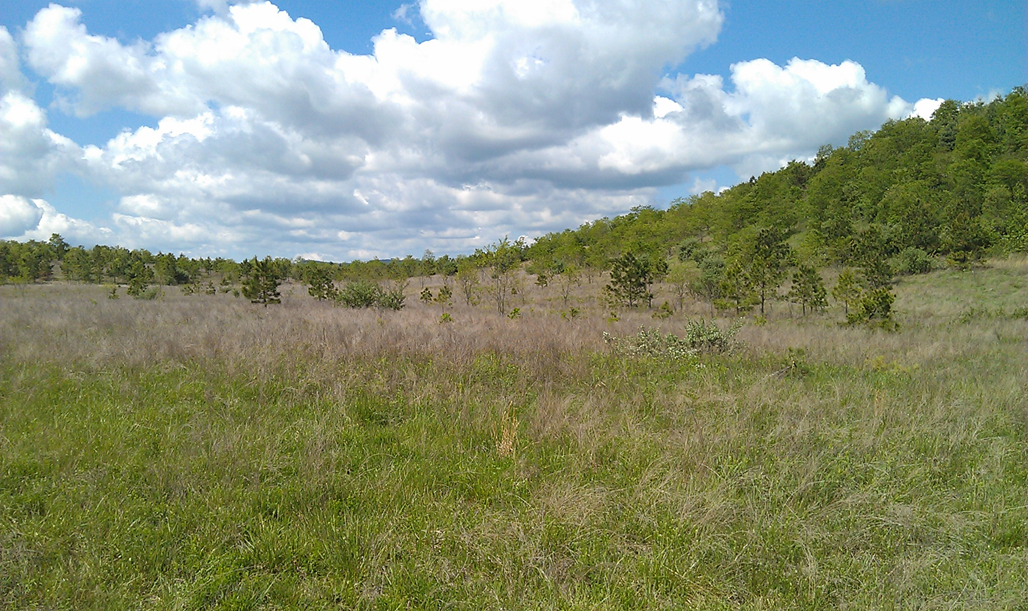 Overcoming arrested succession and invasive species on older reclaimed surface mines
Jennifer Franklin 
University of Tennessee, Knoxville, TN, USA

ASRS, Duluth, MN     June 14, 2022
Reclamation history
Before 1960 there were few mining laws
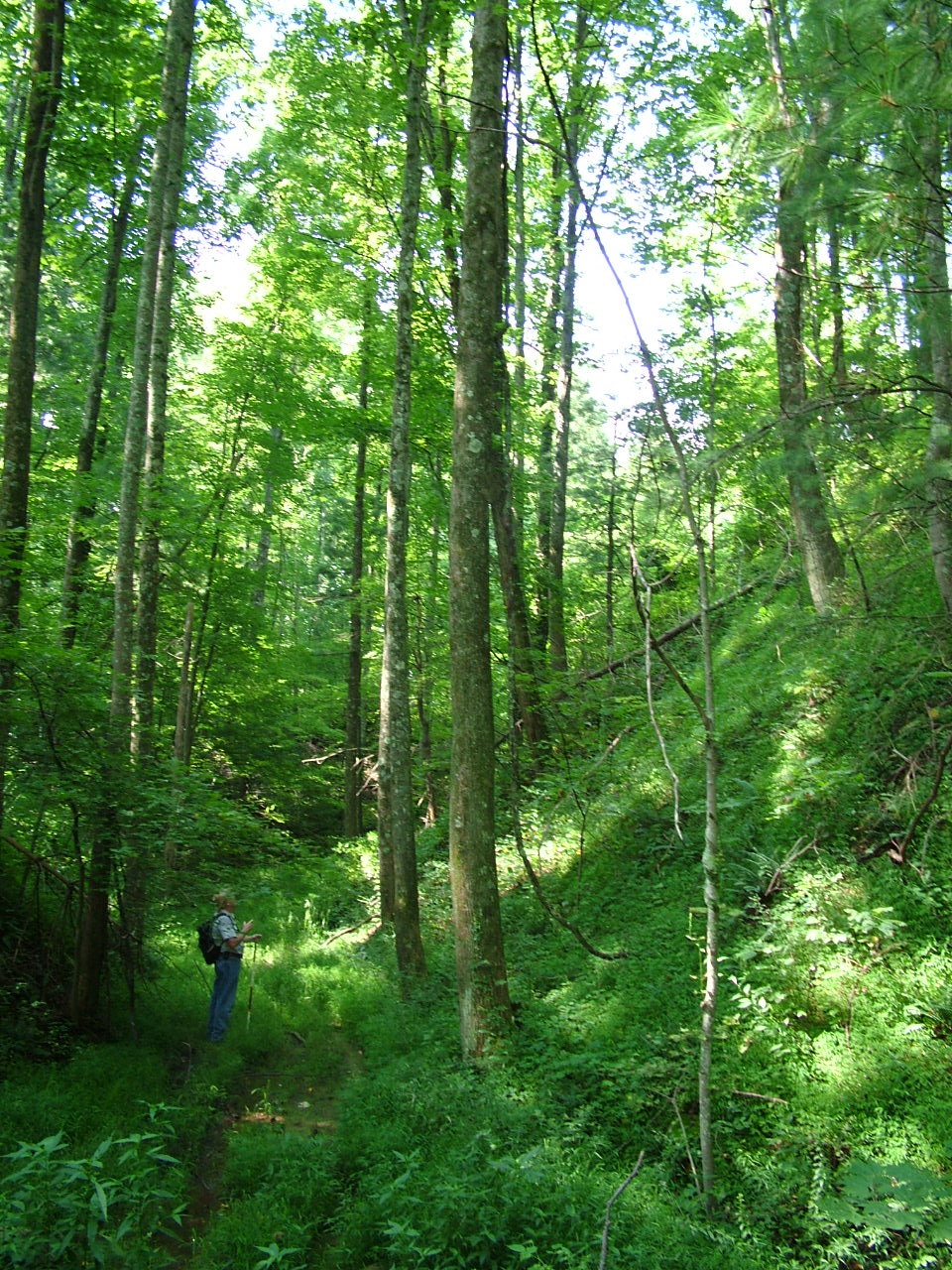 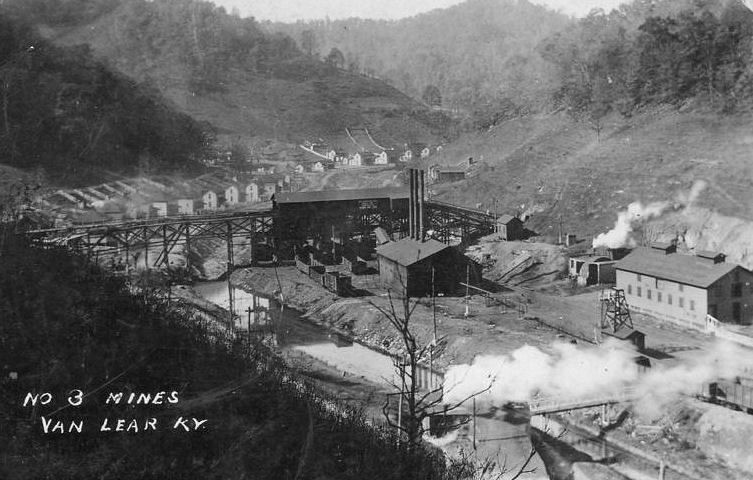 Much environmental damage

But natural succession and long term recovery is very good
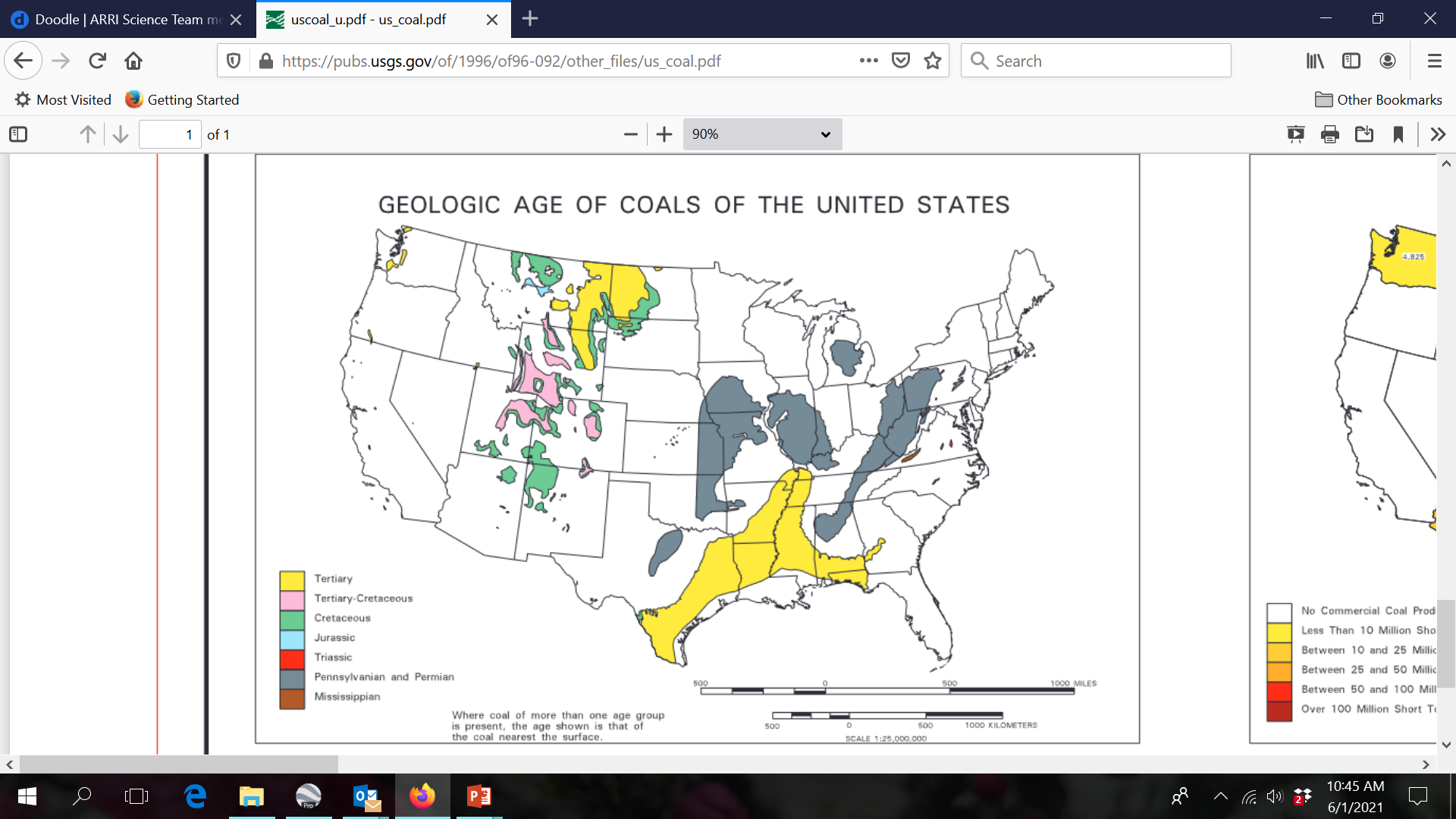 Reclamation 1977-2010 in Eastern US coalfields
Grading compacted soil
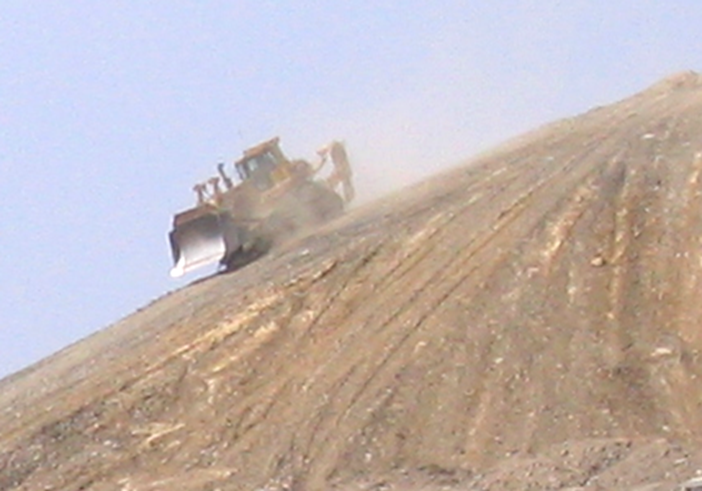 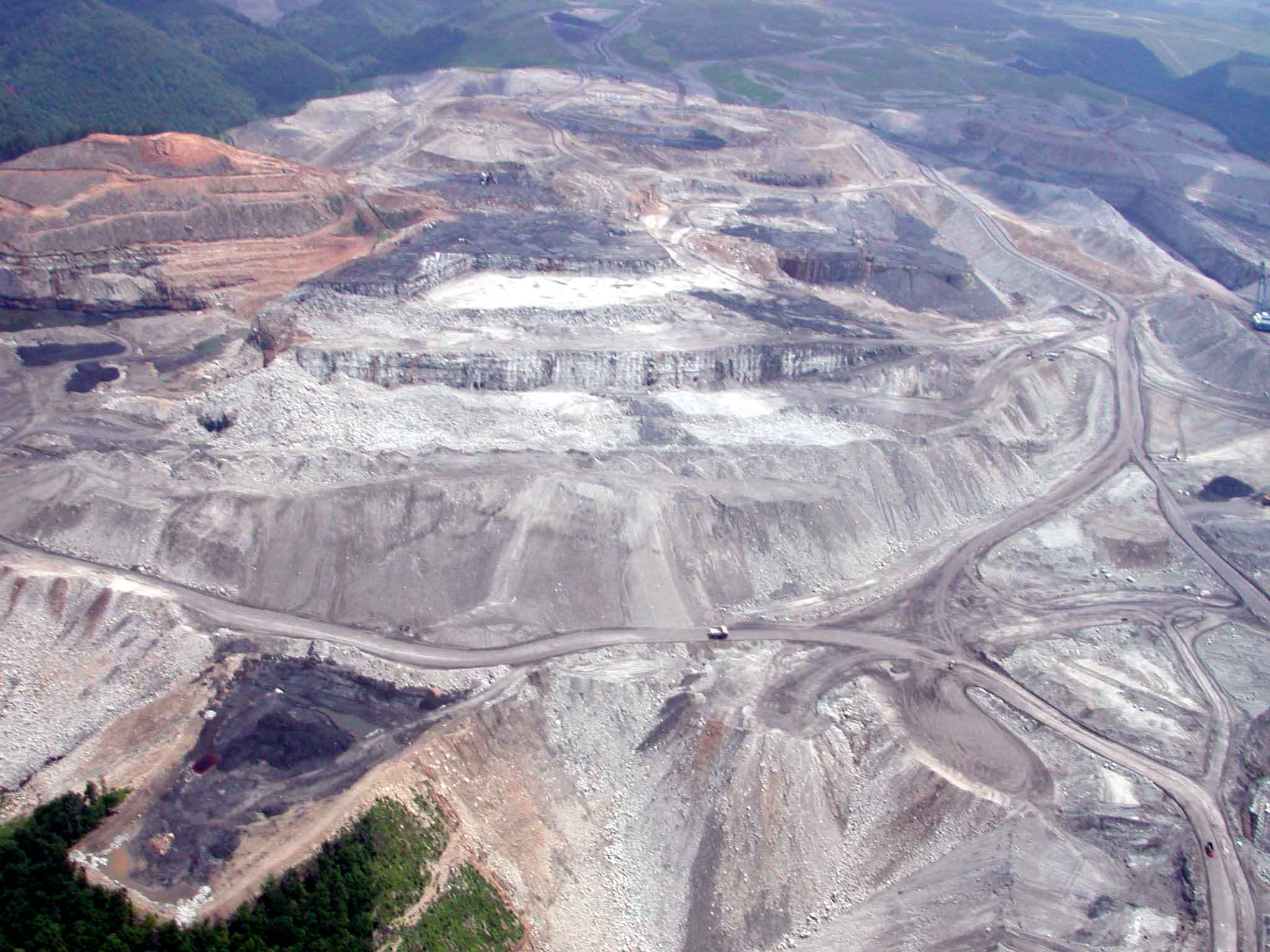 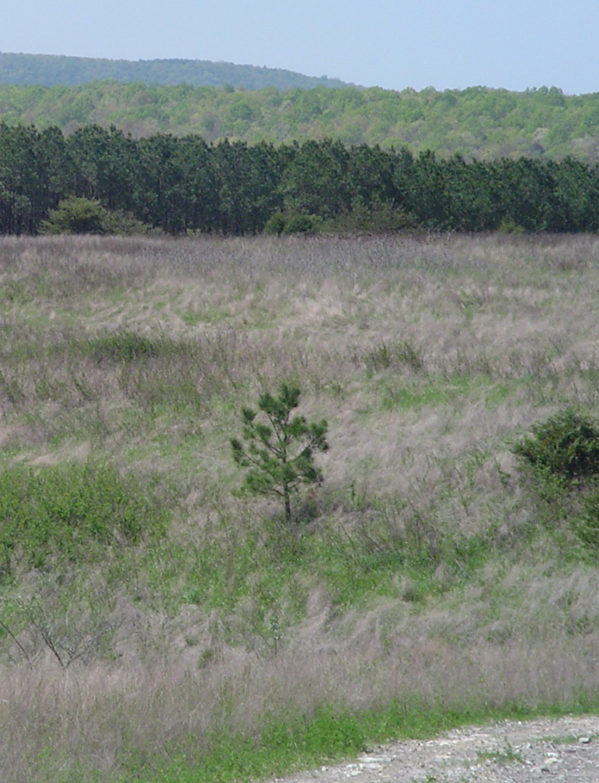 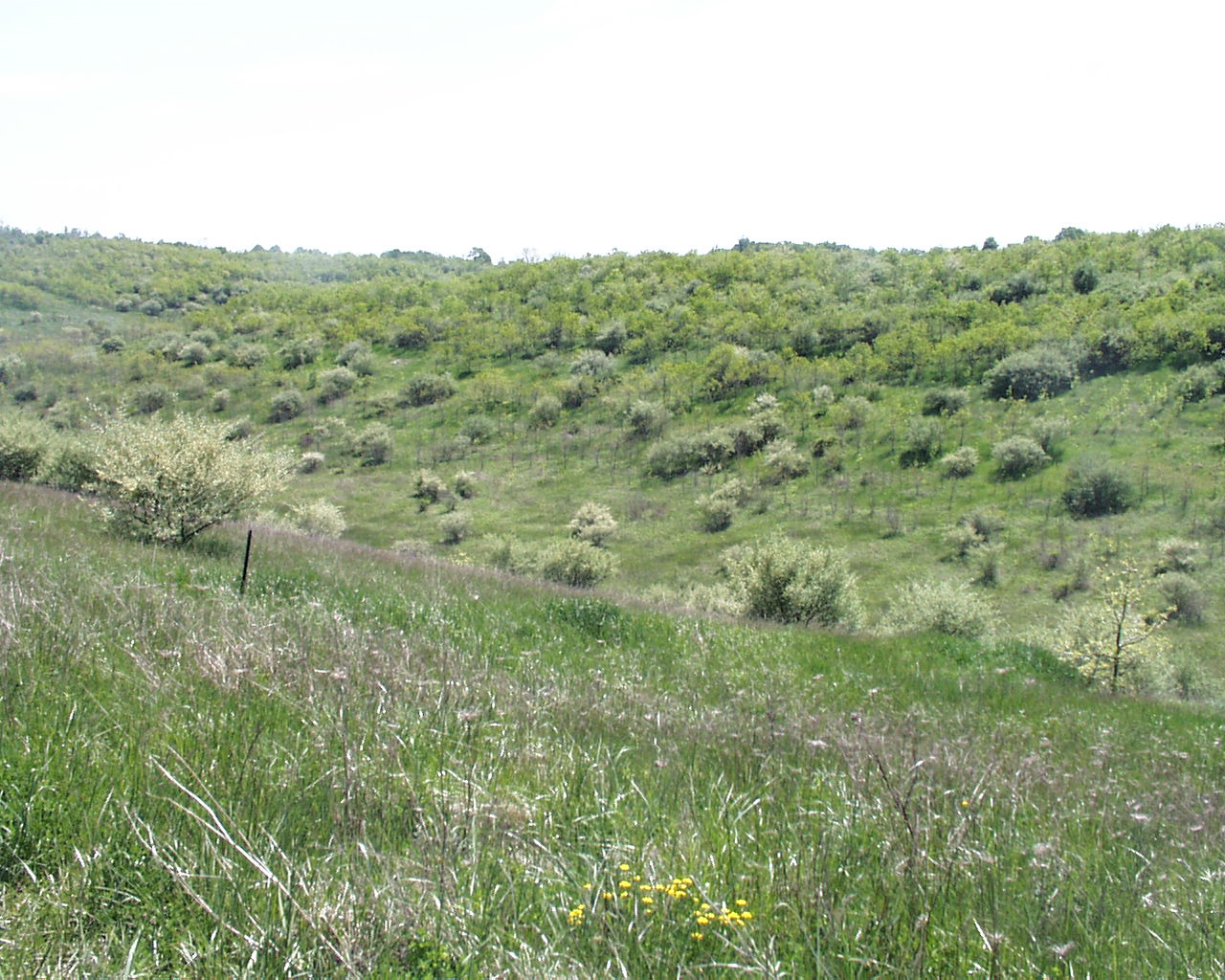 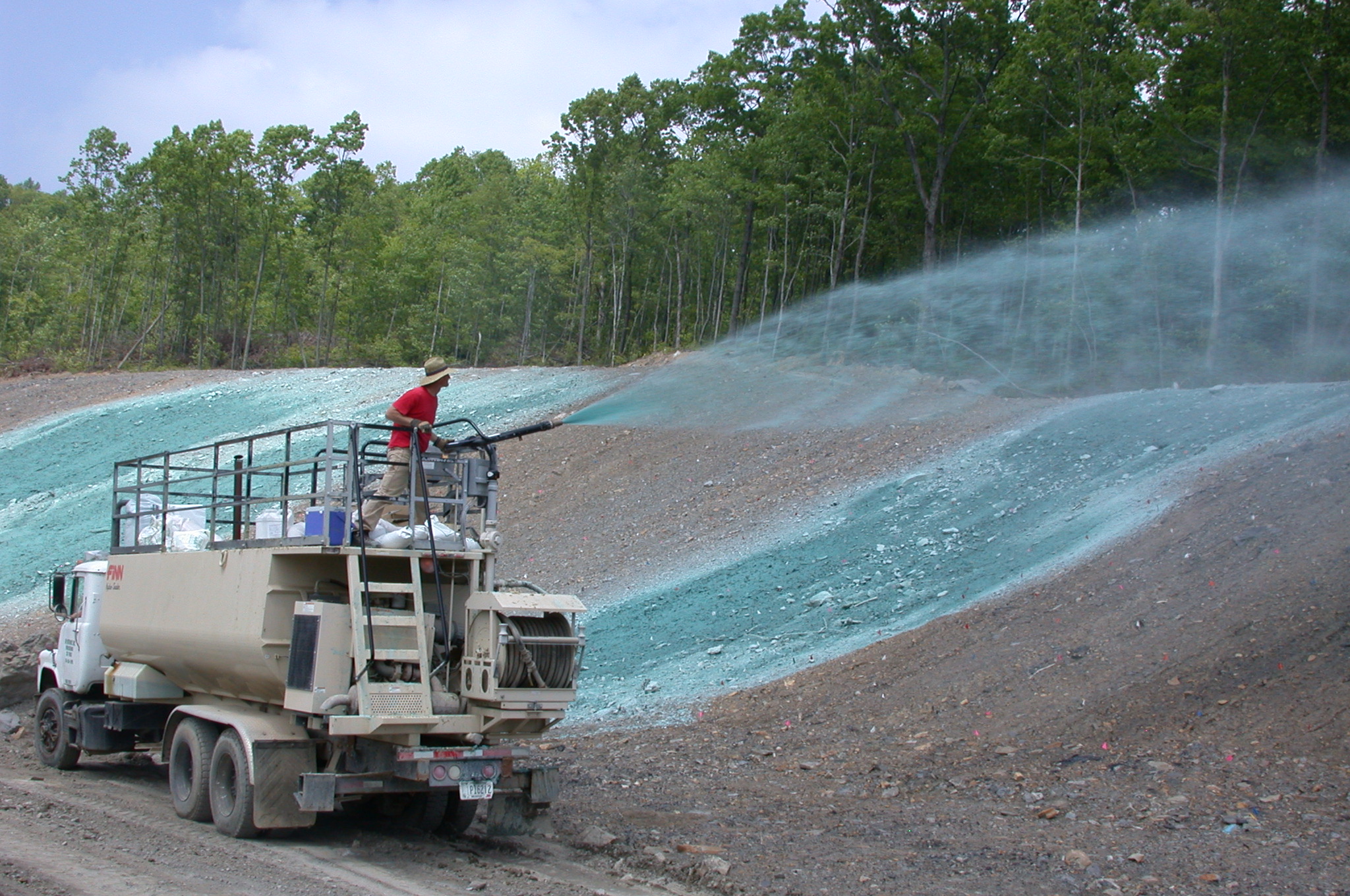 Aggressive non-native plants seeded
SuccessionHarvest                     6 months                    6 years                          25 years
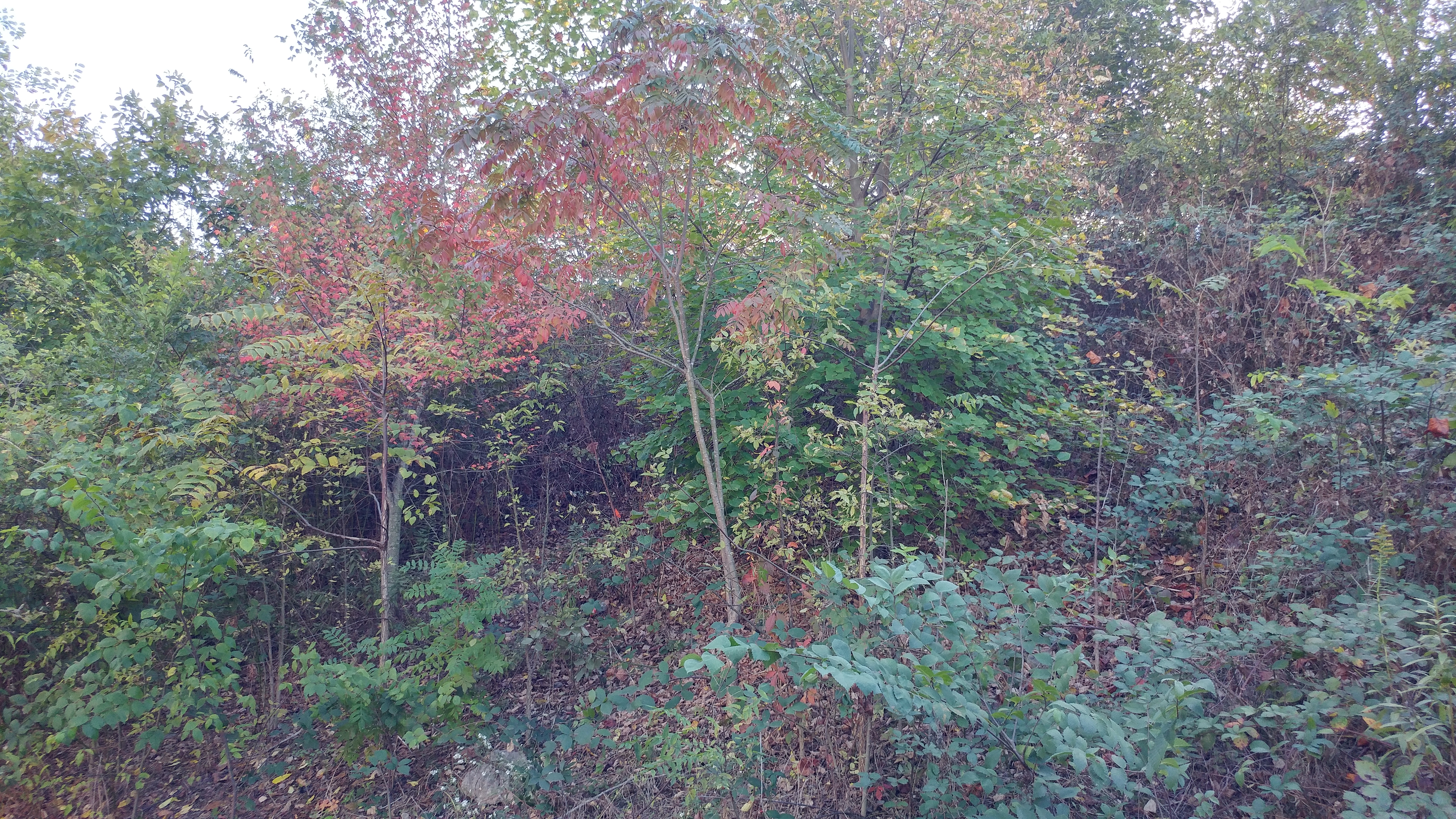 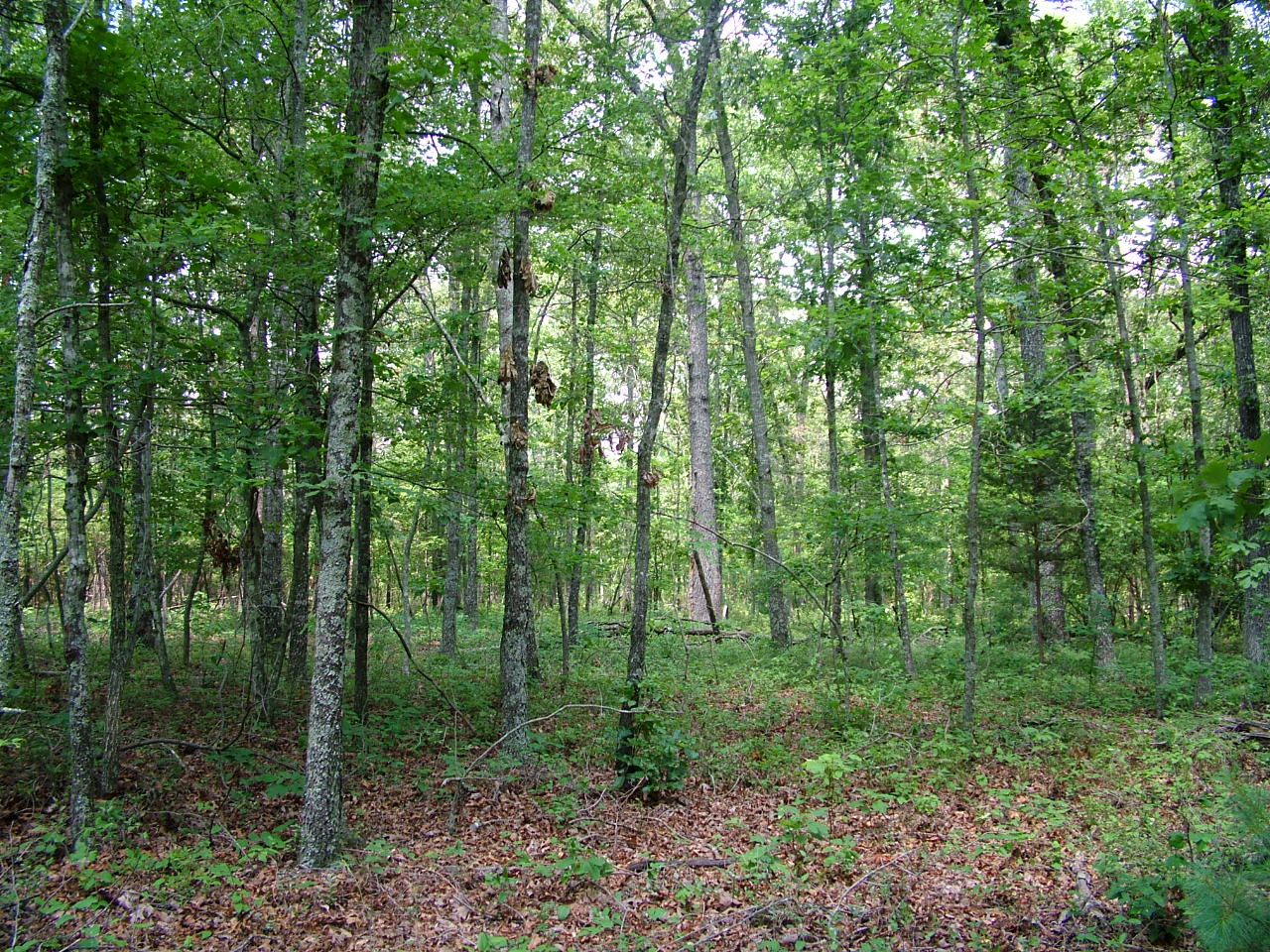 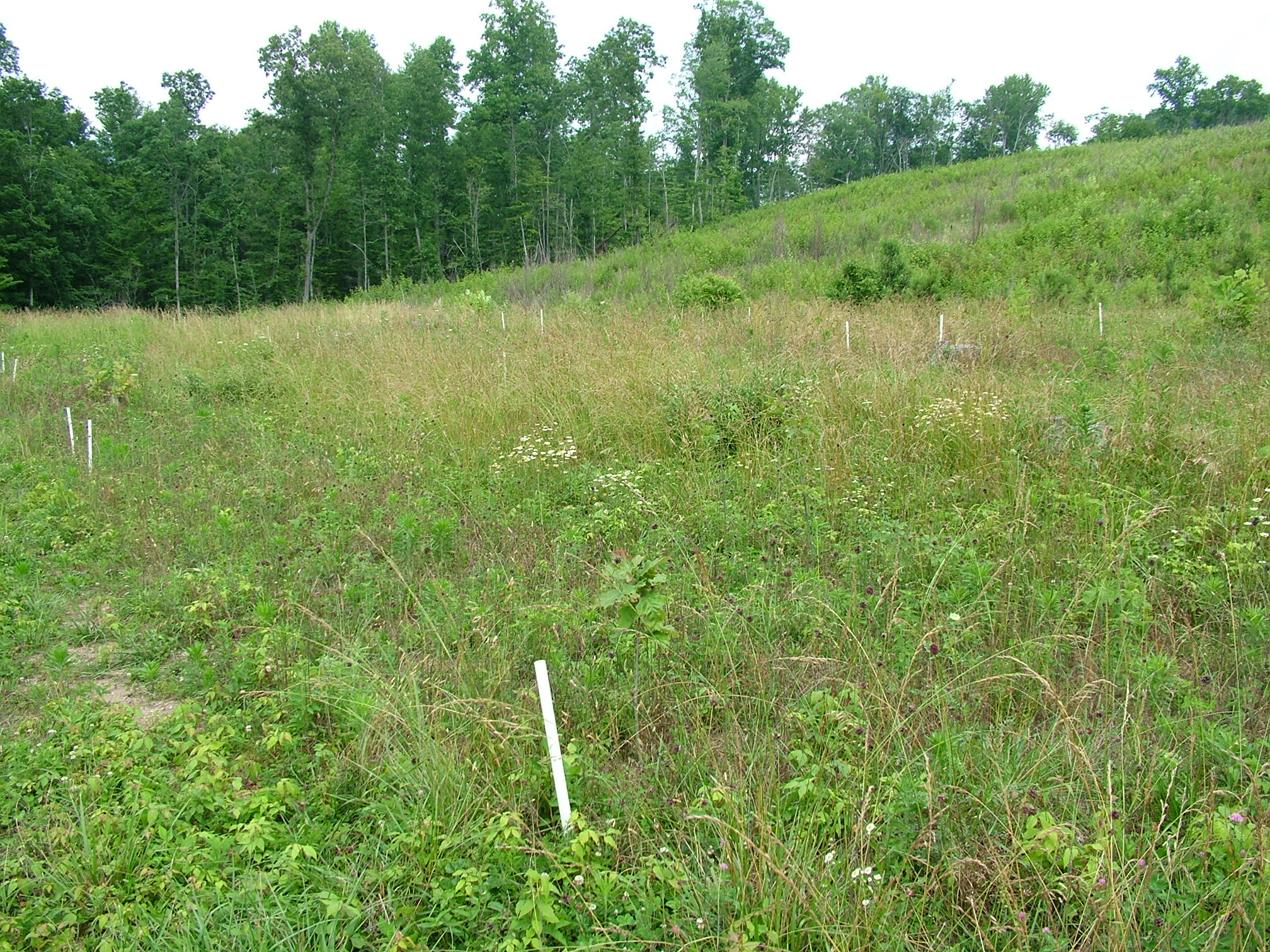 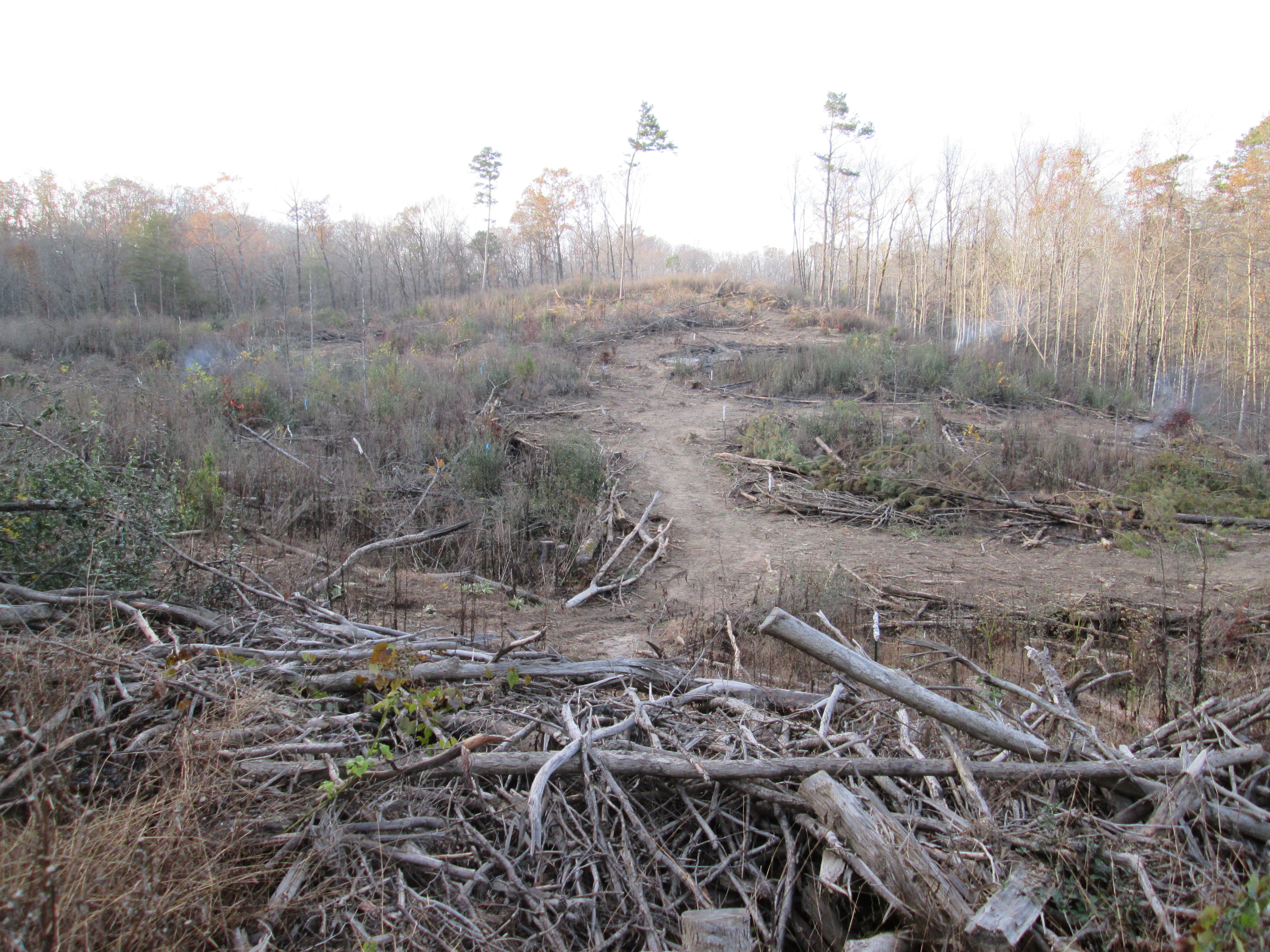 Mining                             “Arrested Succession”             25 years
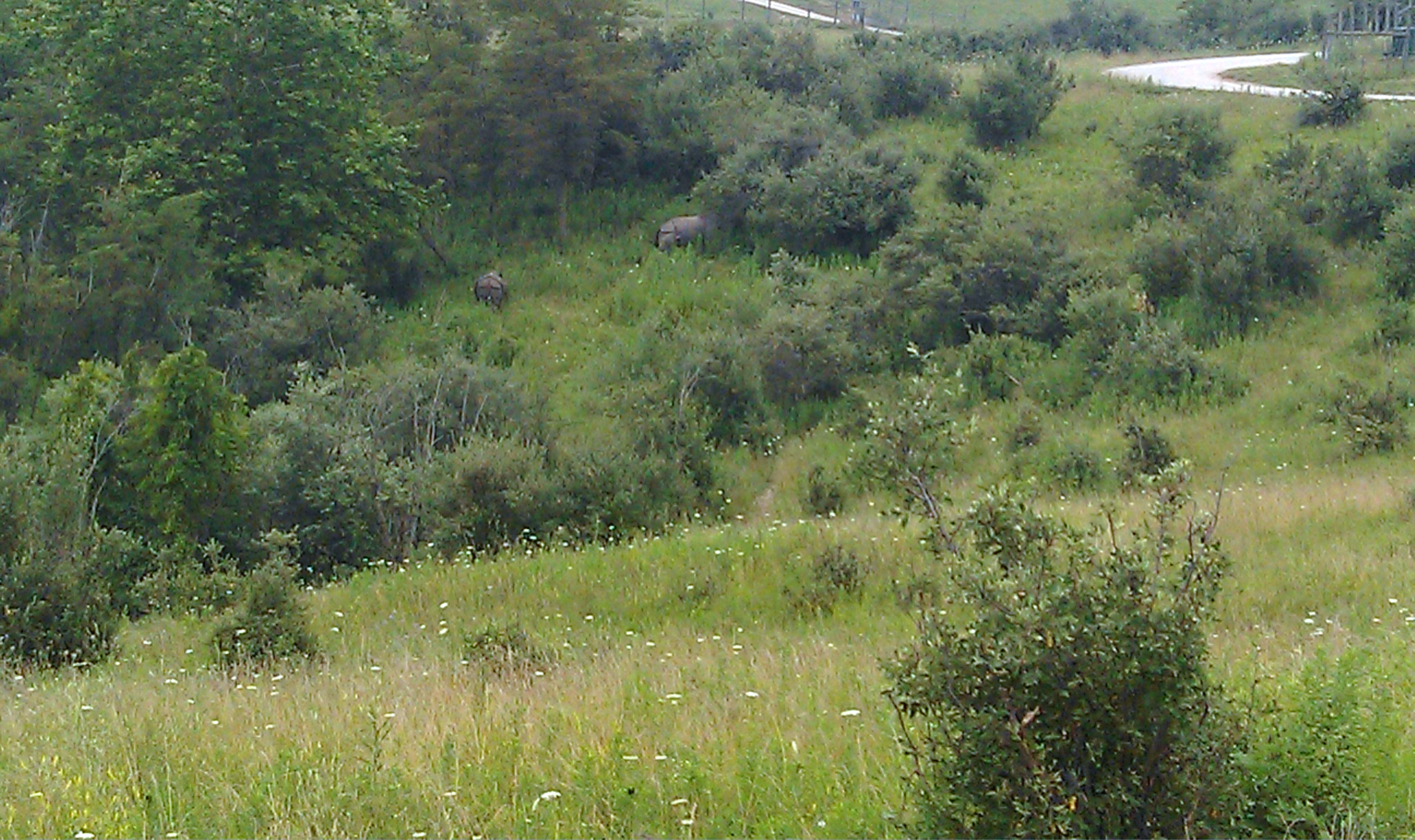 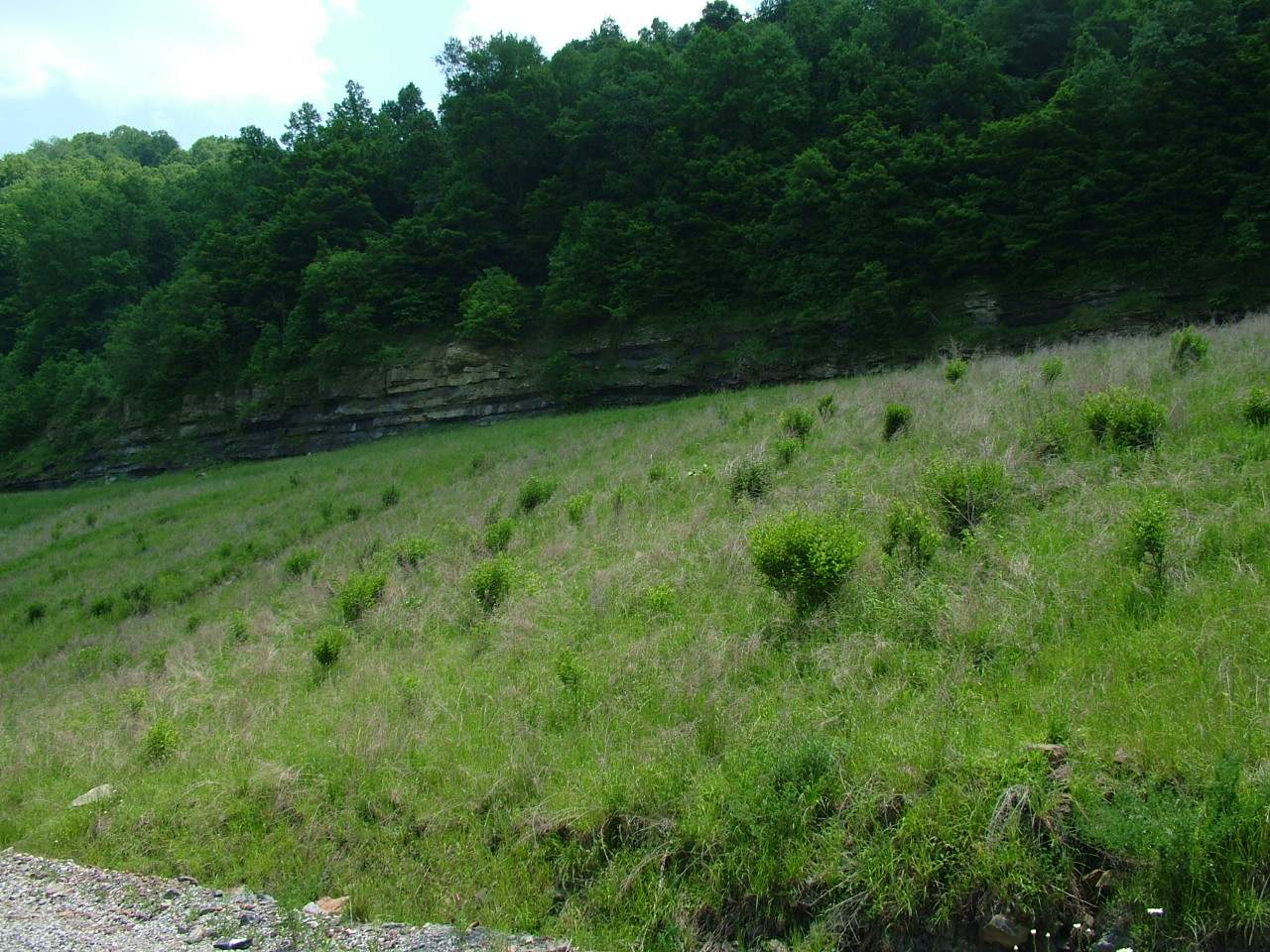 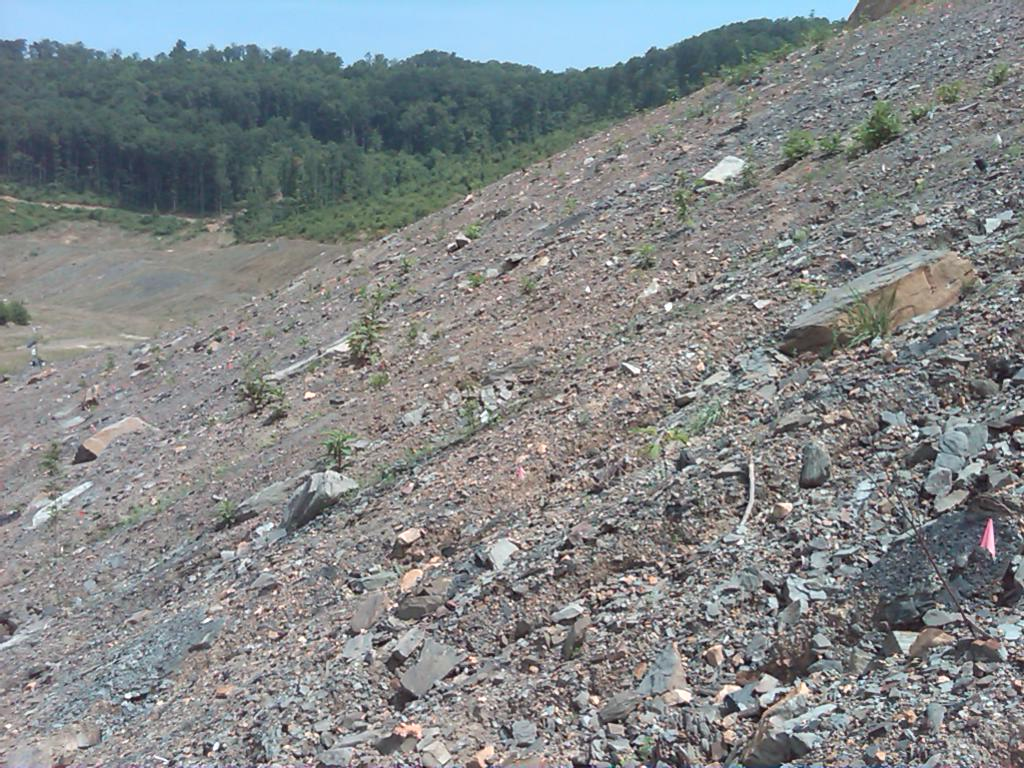 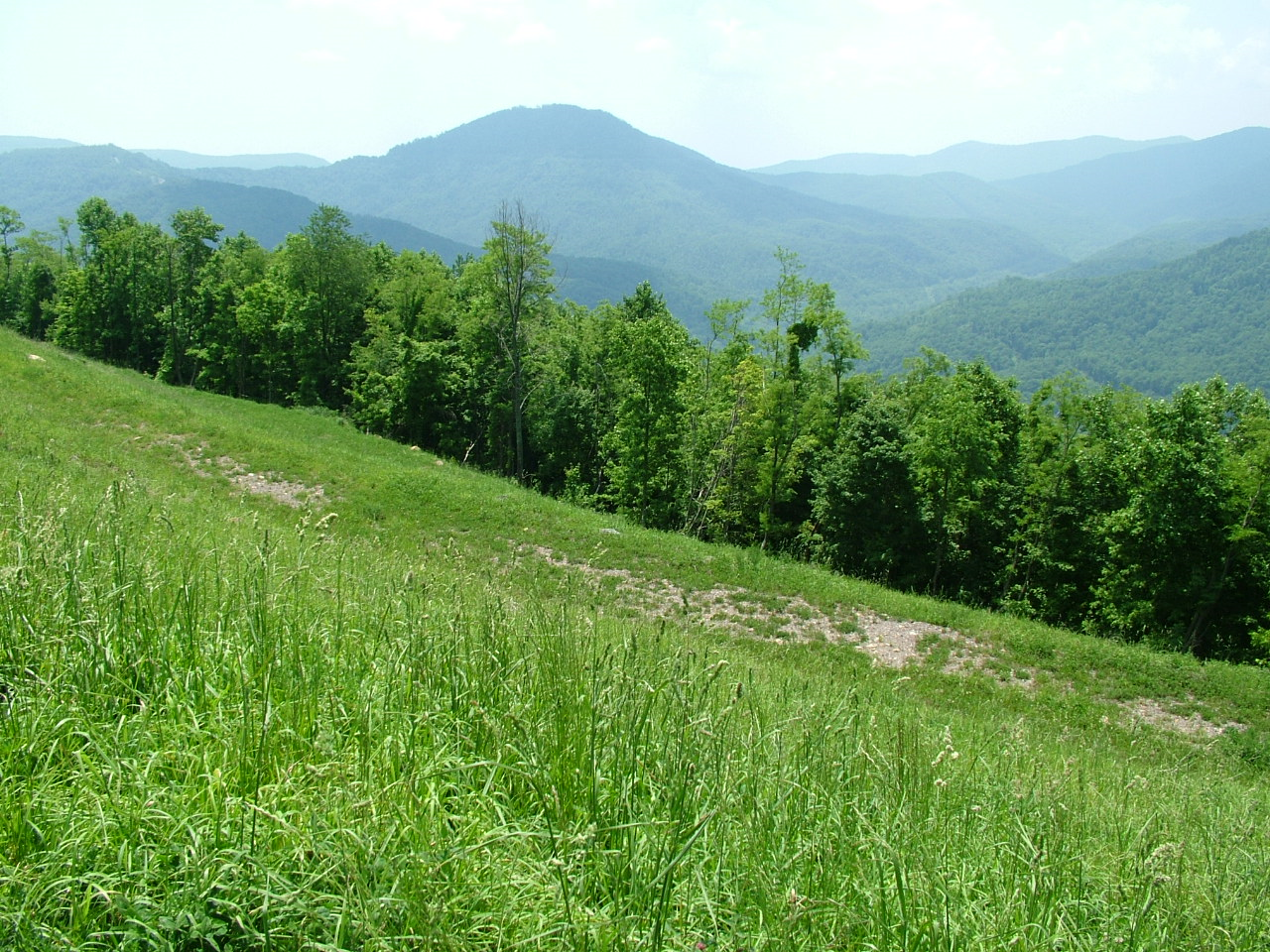 Study site
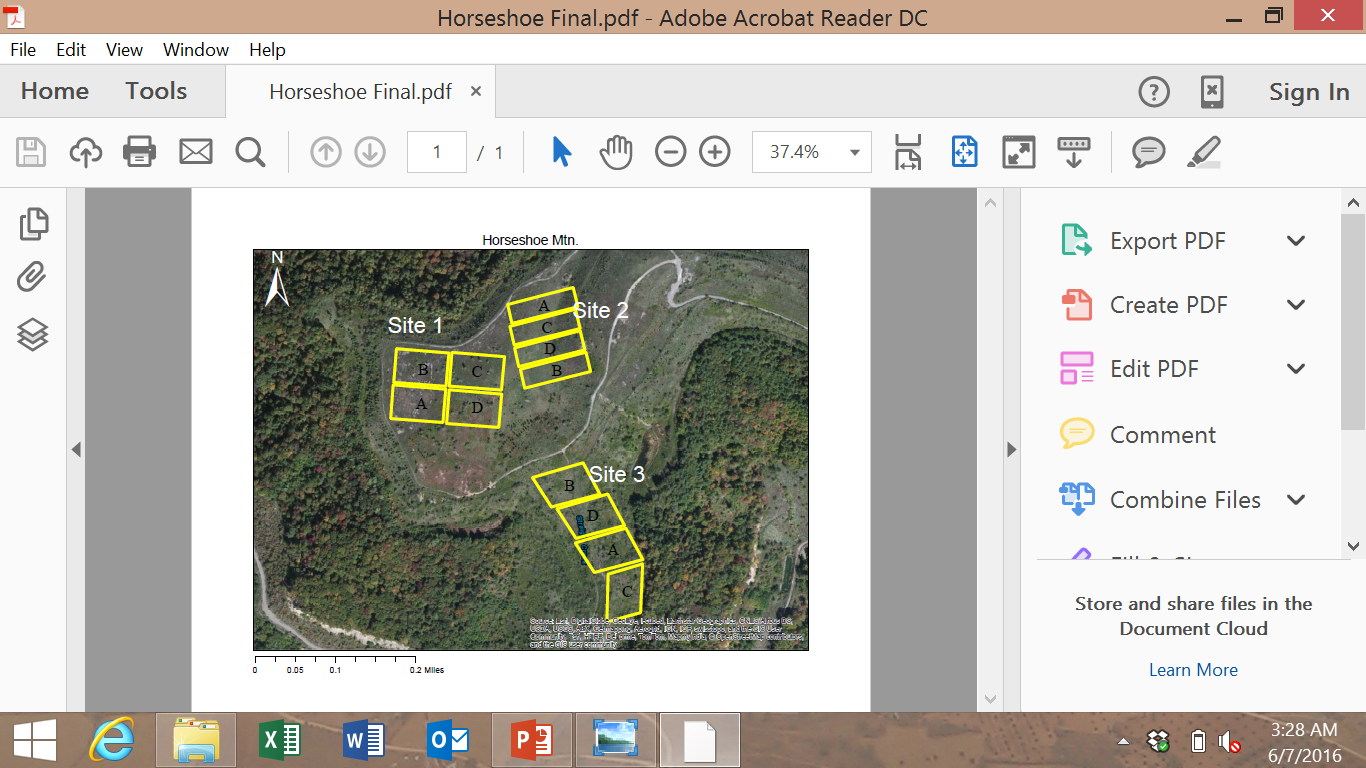 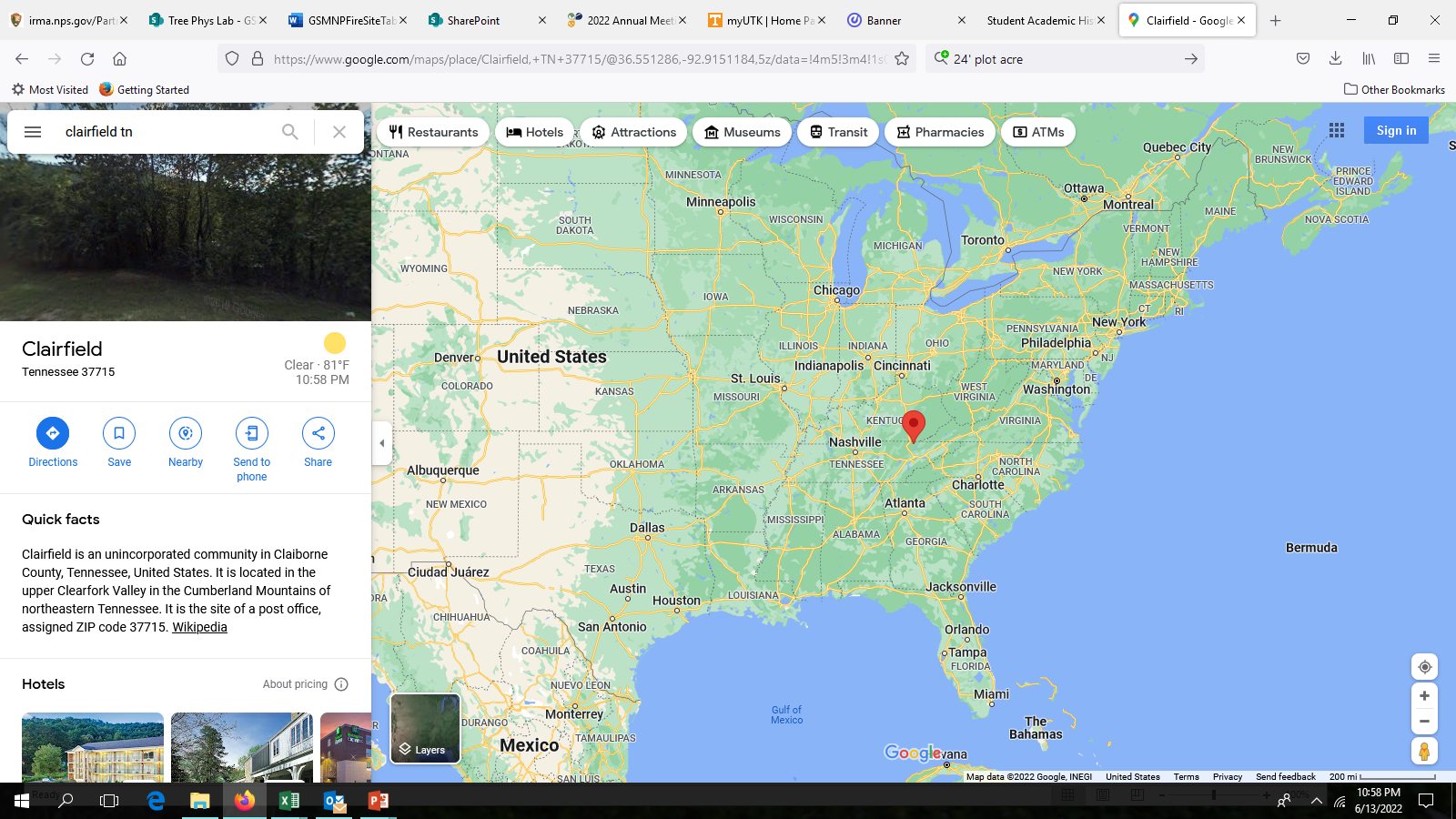 Reclaimed ~10 years prior
10 ha total
Elev. 770 m (2500 ft.)
Soil sandstone/shale pH 6.5
3 blocks 
4 treatment plots 0.81 ha each
Vegetation
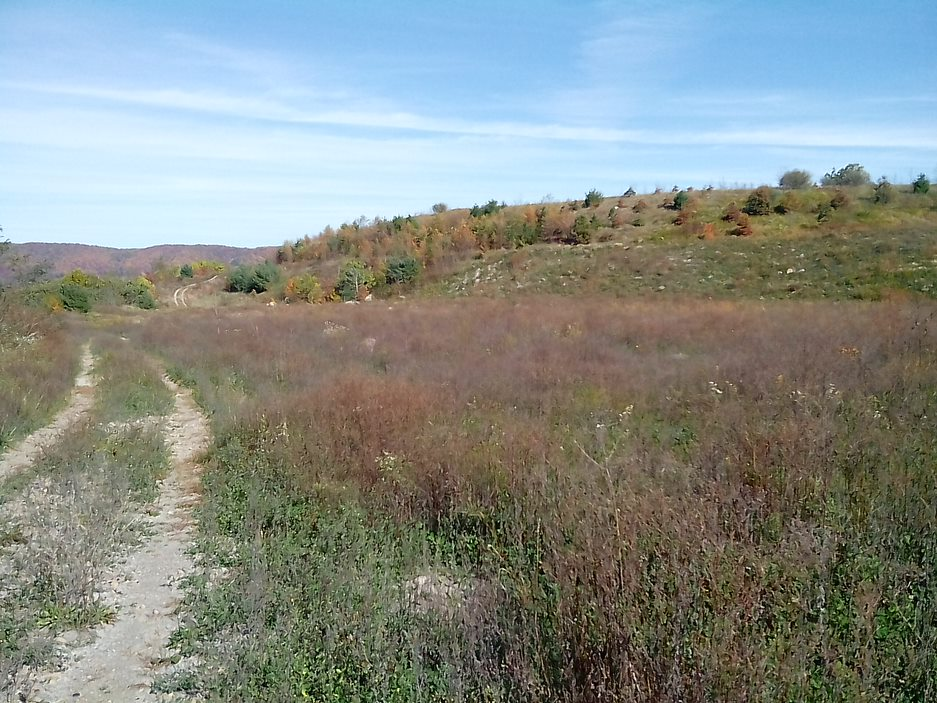 Average cover (including senescent) 93%
dominated by:
Red clover (Trifolium pratense)
Tall fescue (Schedonorus arundinaceus)
Lespedeza cunata
Birdsfoot trefoil (Lotus corniculatus)
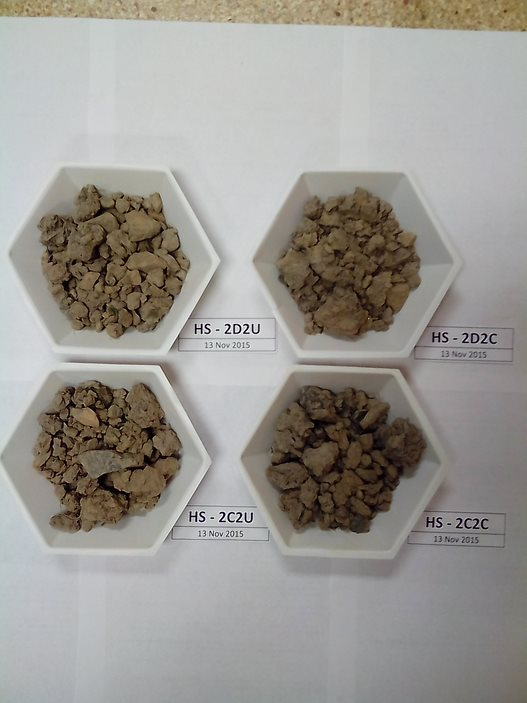 Treatments
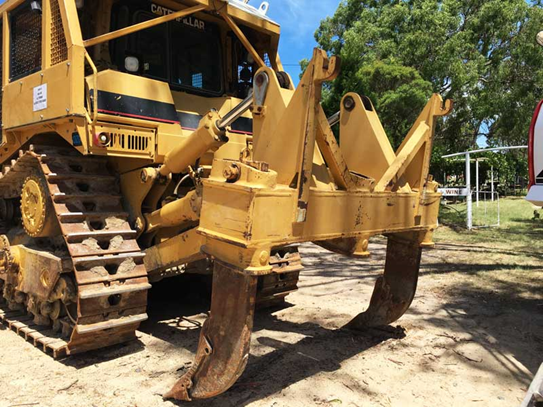 Exotic invasive shrubs (Eleagnus umbellata) treated with herbicide

Subsoiled to 1.2 m depth to relieve compaction 

Tree planting: 2240 trees/shrubs per ha

Recommended but not used:
Herbicide over entire site
Fencing or tree shelters to protect seedlings

Experimental tests of herbaceous seed mixtures
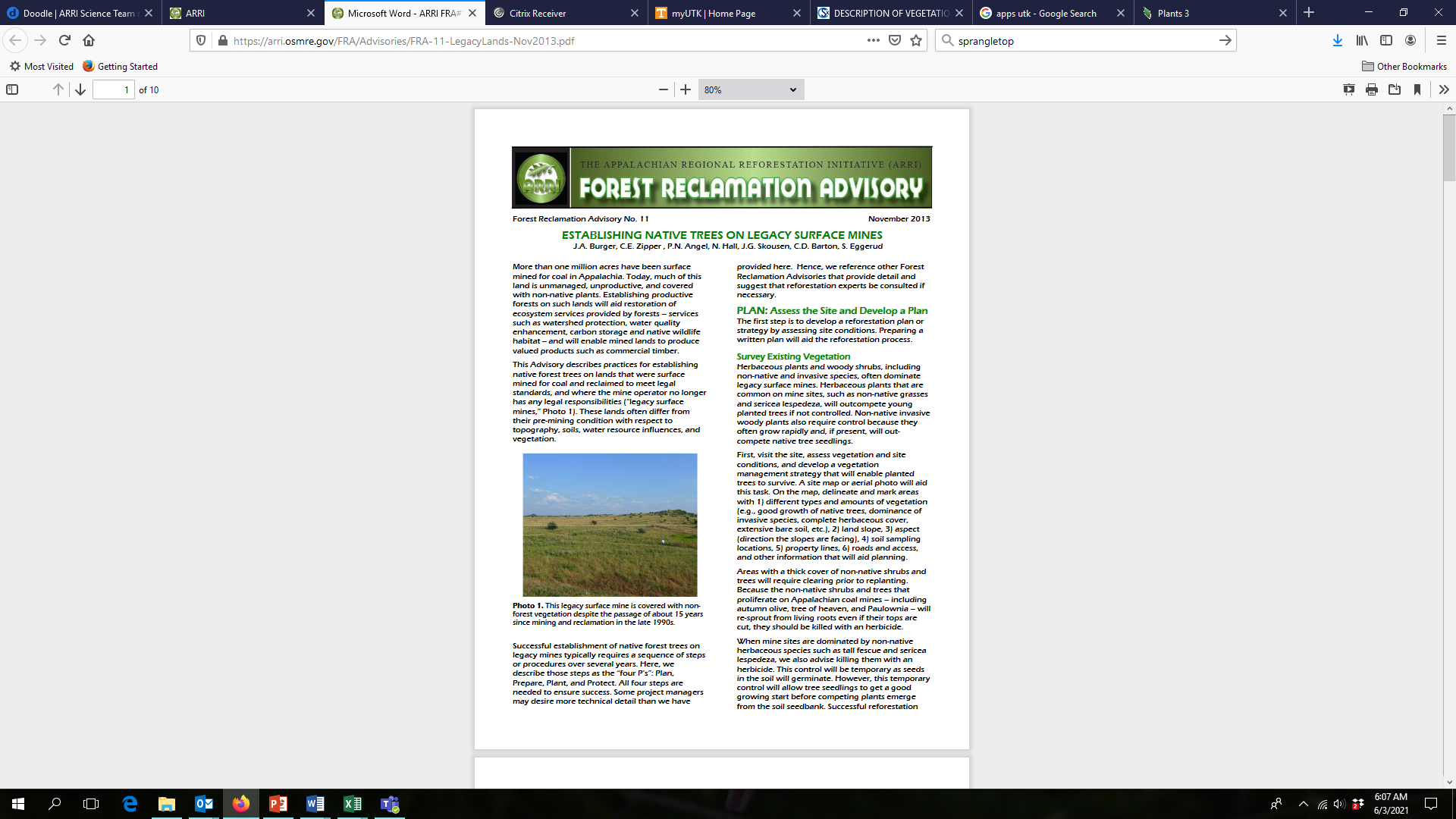 For recommended treatment see:
https://arri.osmre.gov/FRA/Advisories/FRA-11-LegacyLands-Nov2013.pdf
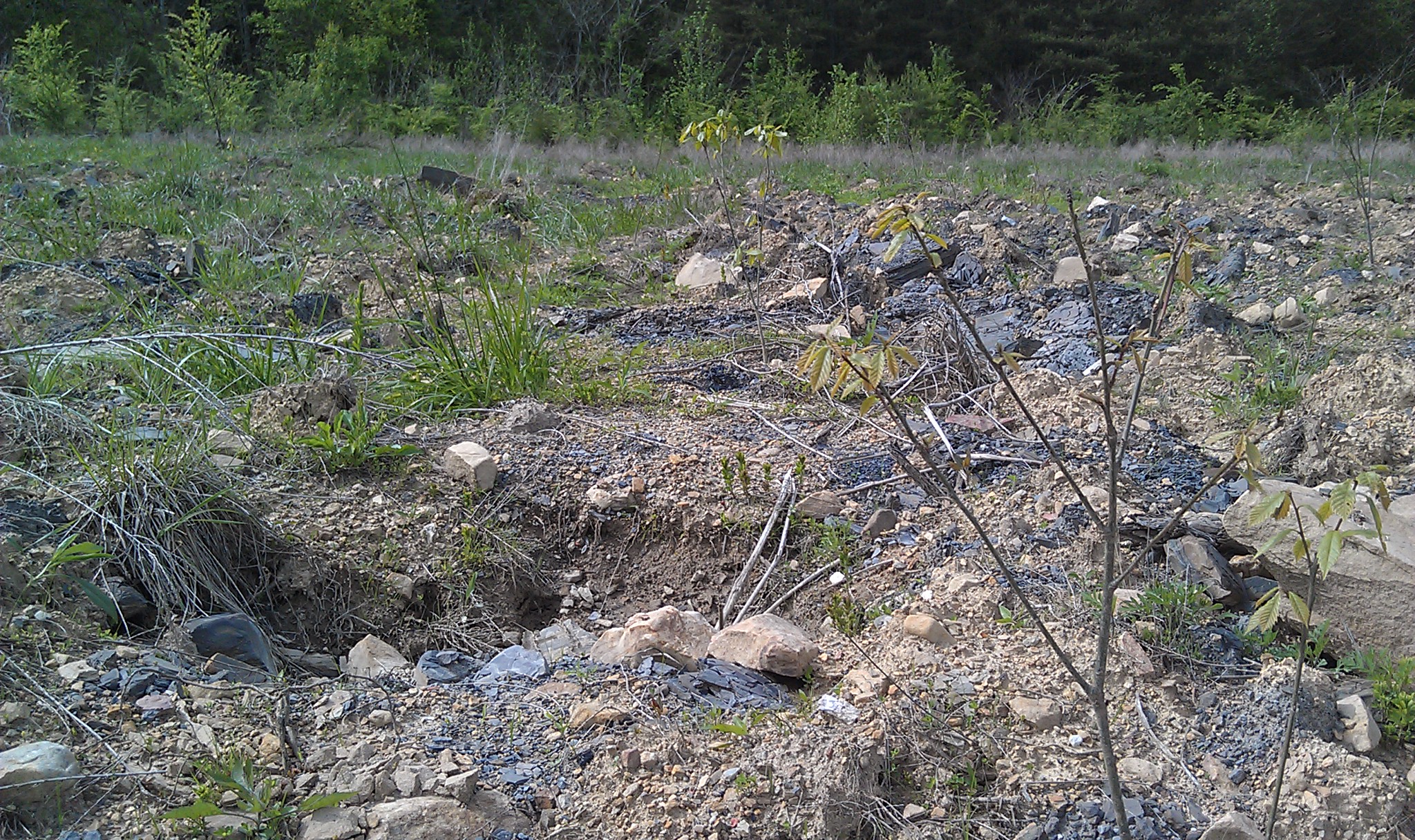 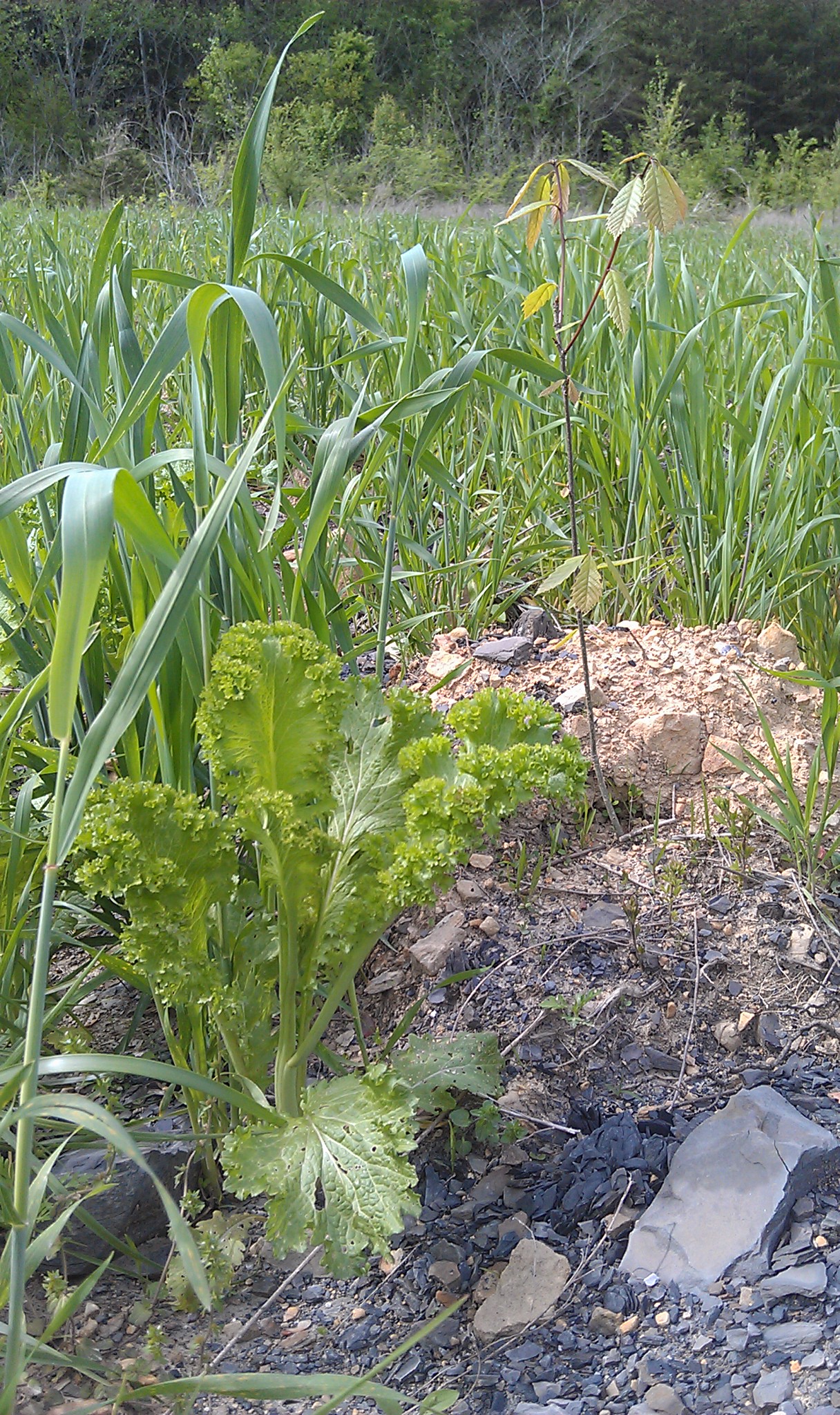 Sub-soiling temporarily reduced cover of vegetation
subsoiling
Rapid regrowth
Control       May 2015
Seeded
Seeded
Some seeded species were successful, but never accounted for more than 10% of vegetation
Change in vegetation over 2 years
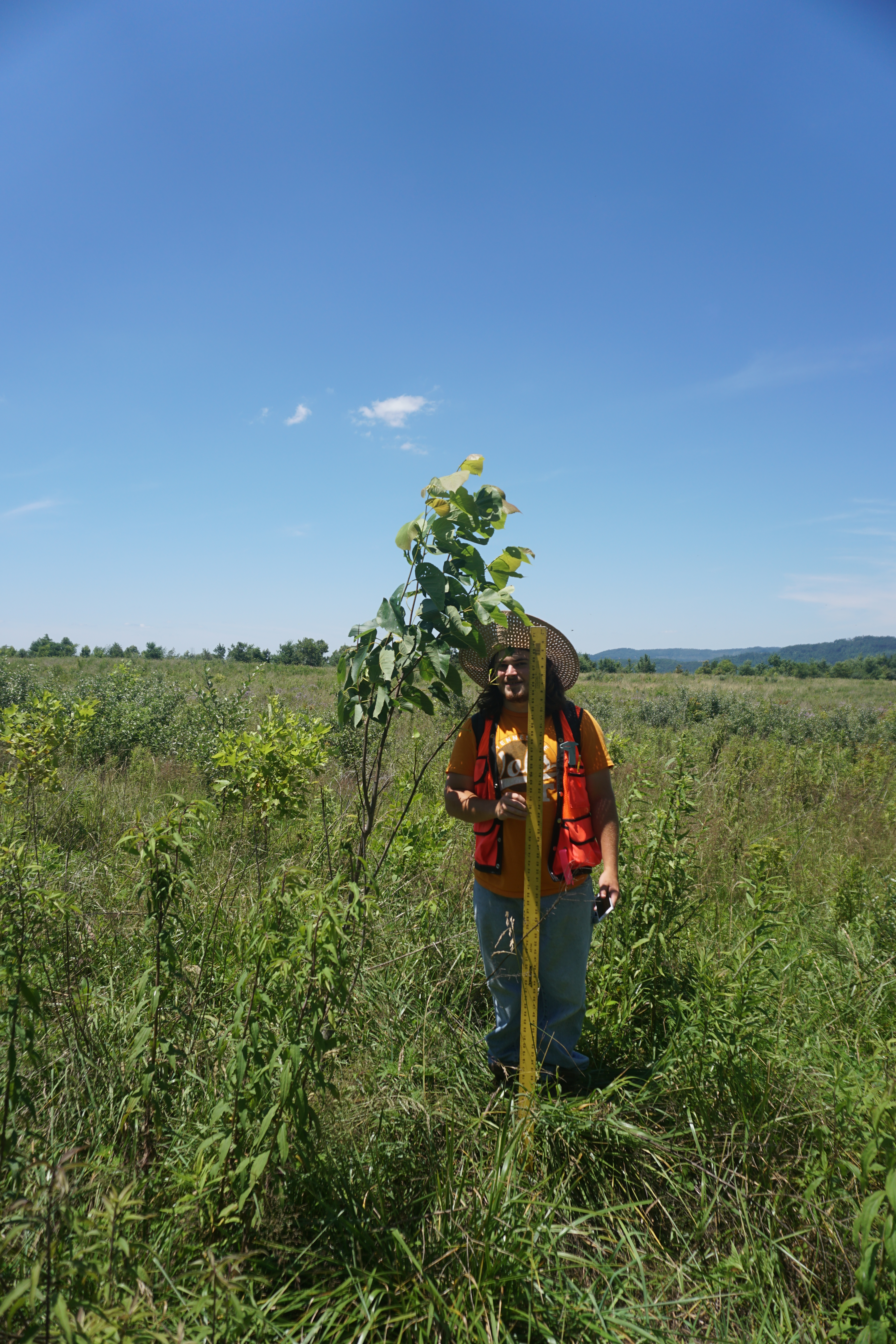 Significant increase in 7 native, 5 non-native species
Significant decrease in 4 native, 4 non-native species
Rank abundance: (scale of 1 dominant to 6 absent)
Lespedeza cuneata (non-native legume) from 3.9 to 4.2
Festuca arundinacea (non-native grass) from 4.1 to 5.7
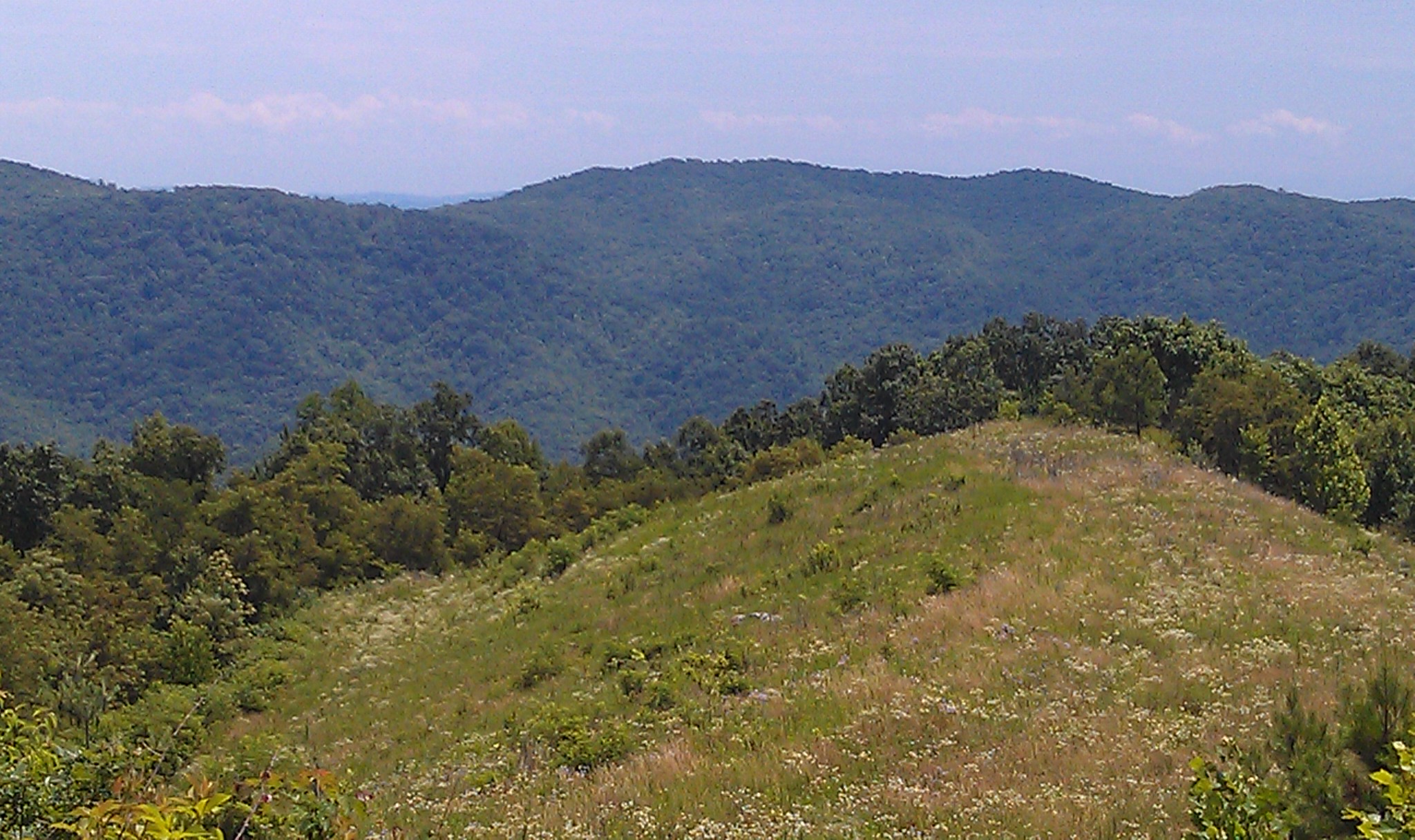 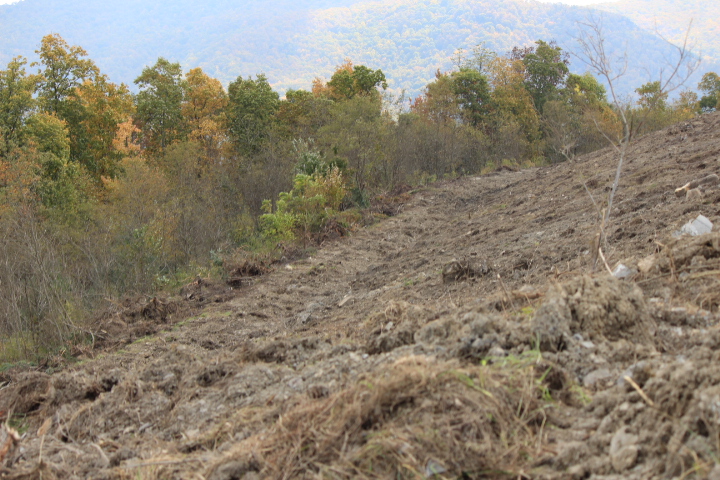 Tree survival at year 3 was 21%
52% had browsing damage
Browse damage
% of seedlings browsed
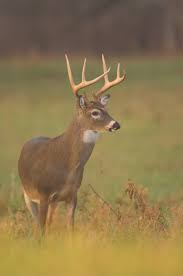 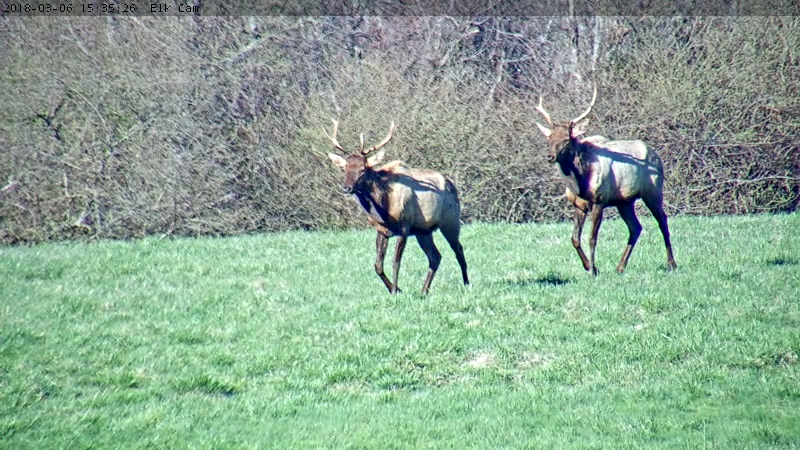 tn.gov
Year 4 - 2019                   Year 6 - 2021
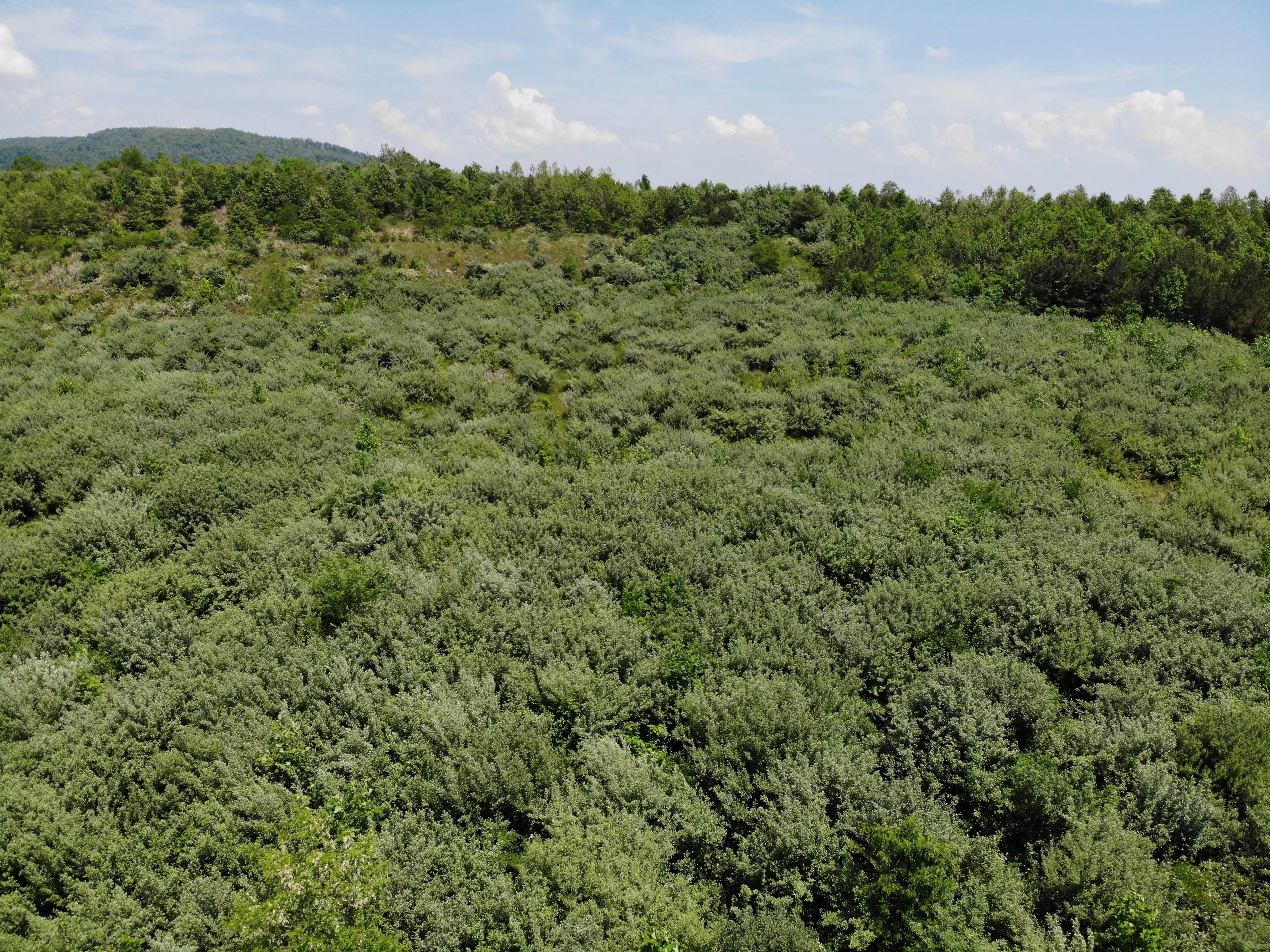 Invasive autumn olive controlled through year 3. Widespread in year 4.
Open        vs.       shrubby
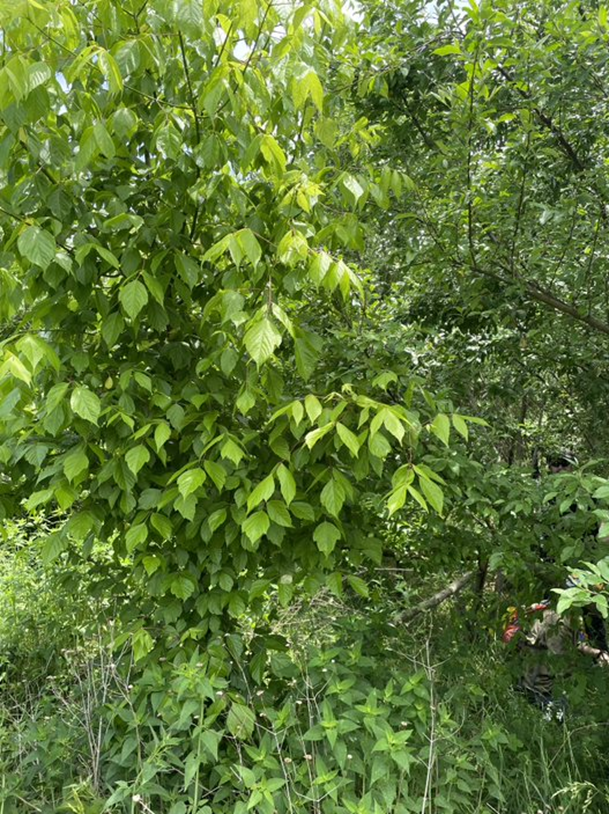 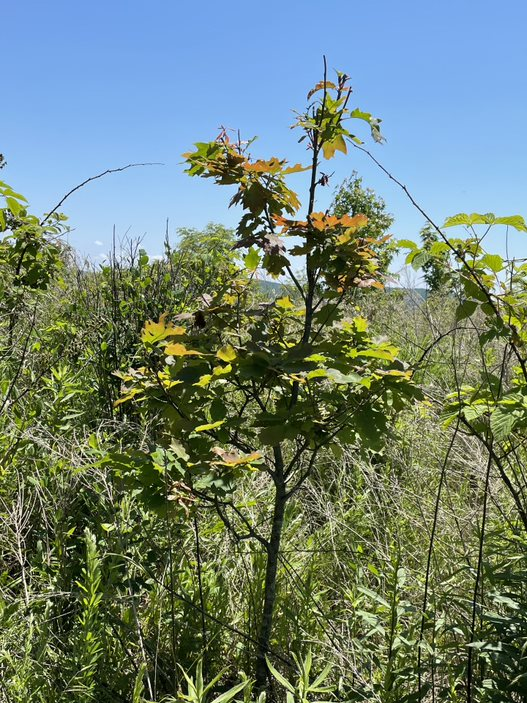 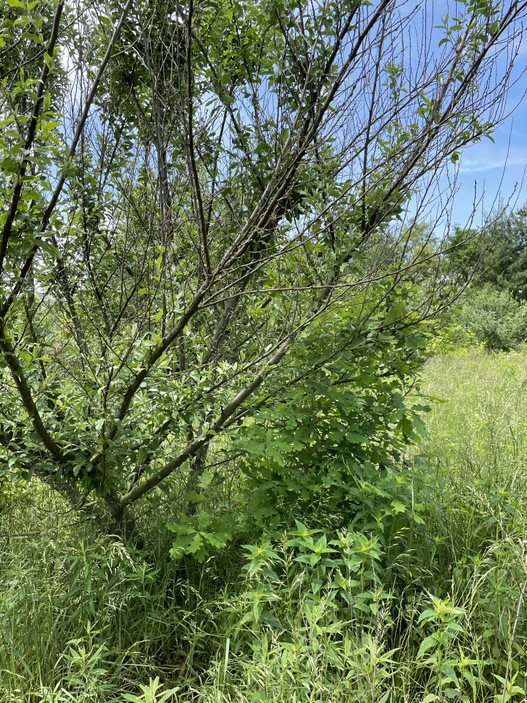 Are trees taller or more dense within shrubby plots? 

NO
Total stems of shrubs:
4.25 stems/m2
425,000 + 14,000 stems/ha

Autumn olive:
0.67 stems/m2
67,000 + 14,000 stems/ha
2022
Trees:
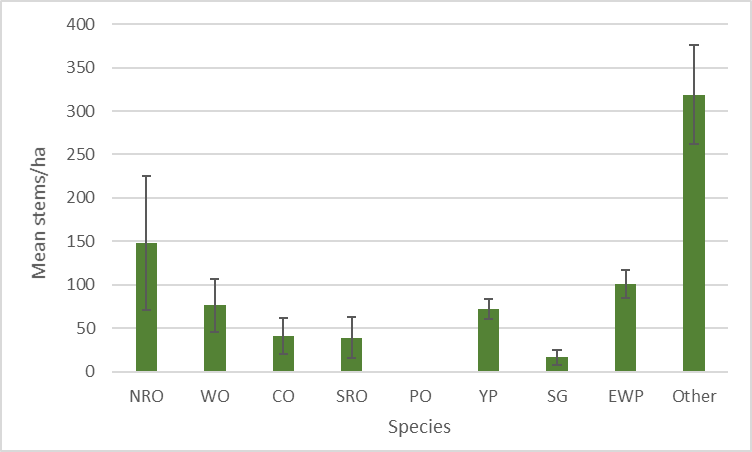 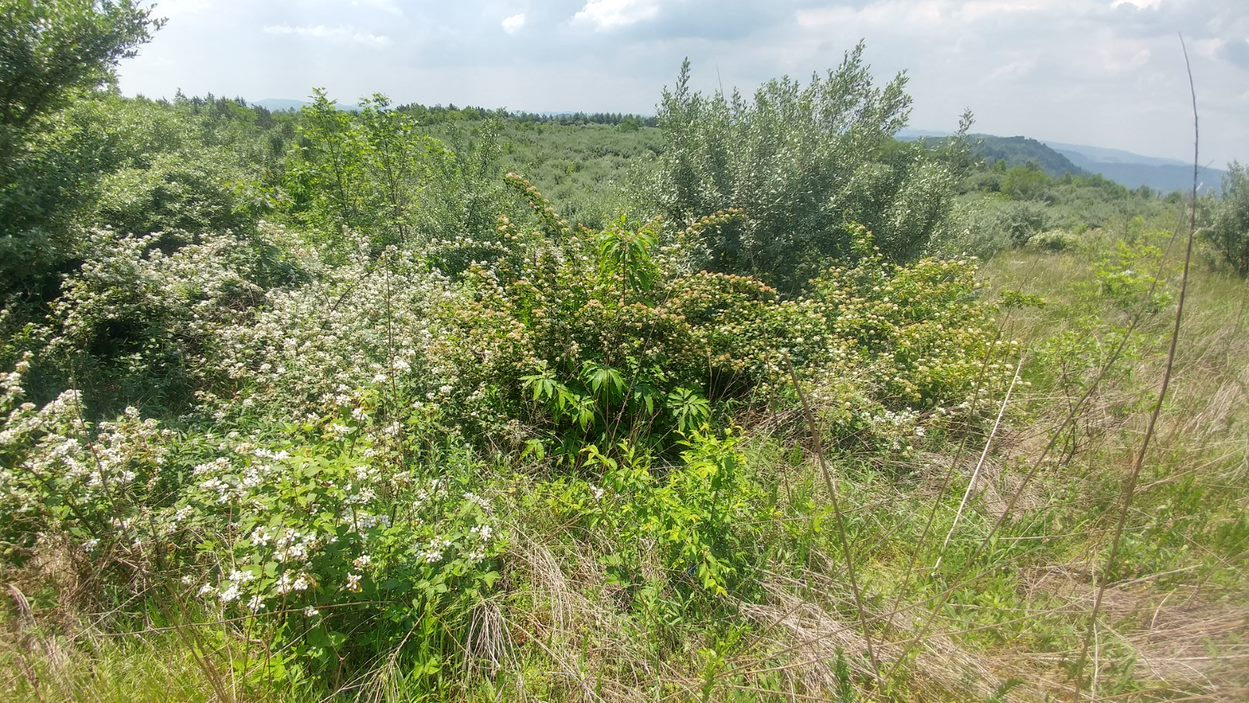 2022
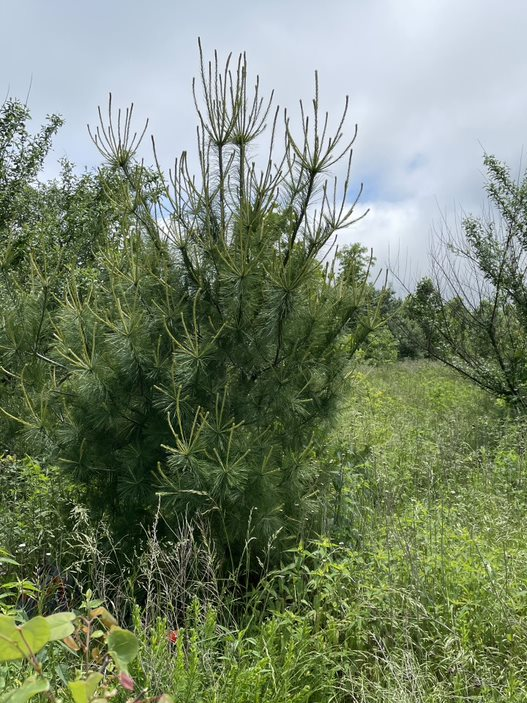 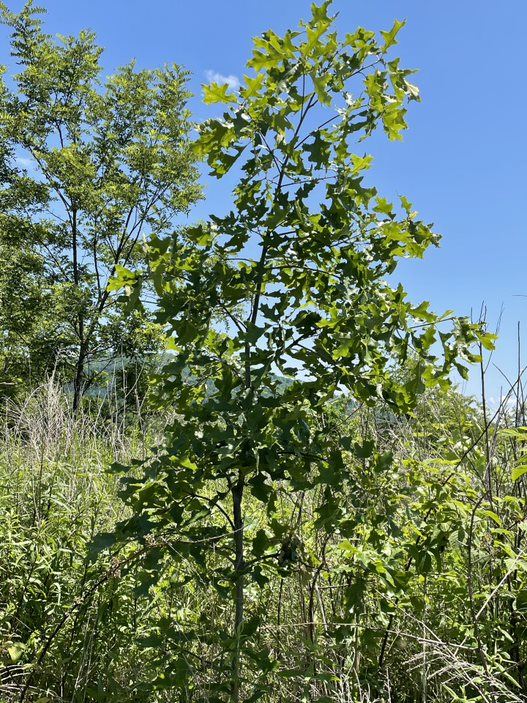 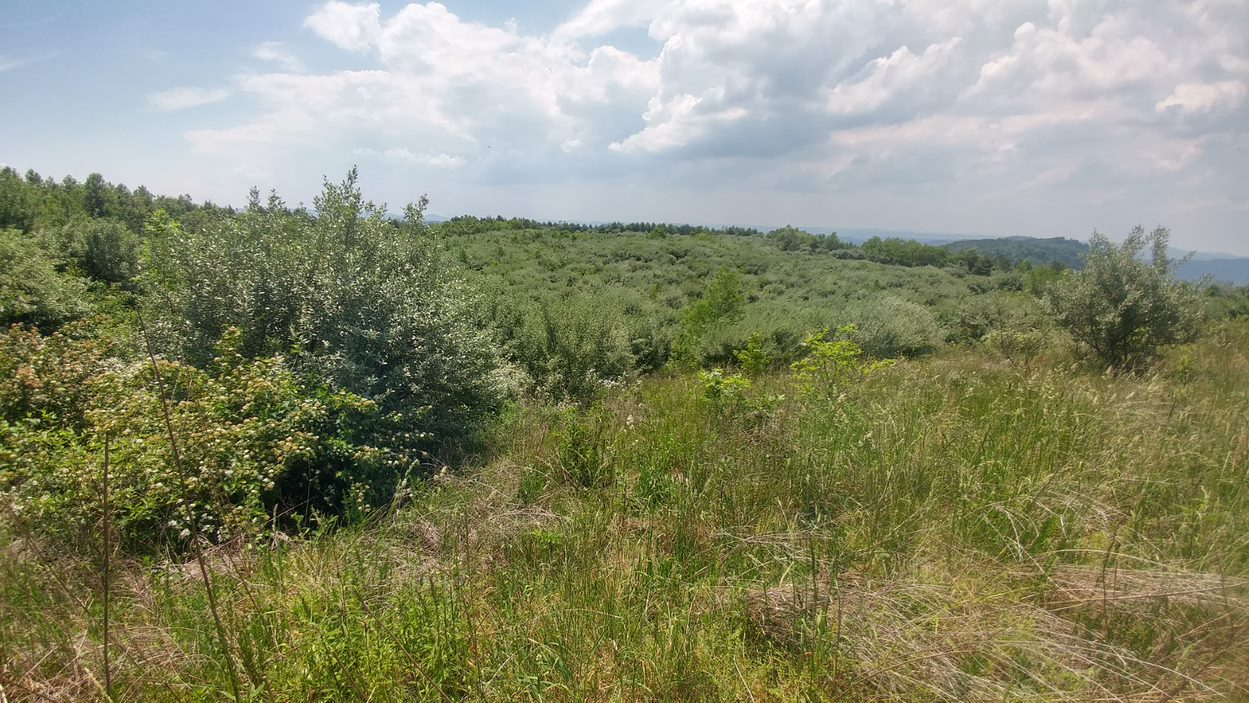 This project was funded by the National Fish and Wildlife Foundation
Thanks to:
Matt Aldrovandi, Ian Kennedy, Haley Cox, Kyle Hanners, Annie Miller, and Jack Wilkerson – field assistance
Chris Miller, OSMRE 
Michael French, American Chestnut Foundation and Green Forests Work

This work is supported by McIntyre-Stennis gra nt no. TEN00MS-111 accession no1014114 from the USDA National Institute of Food and Agriculture
Thank you